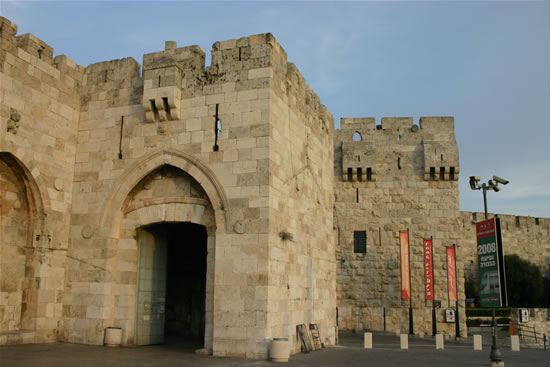 Porta di Jaffa